U ŠKOLSKOJ KNJIŽNICI
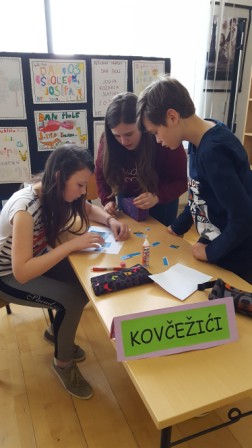 16.3. “MARKICA” – kviz znanja za učenike 6.c
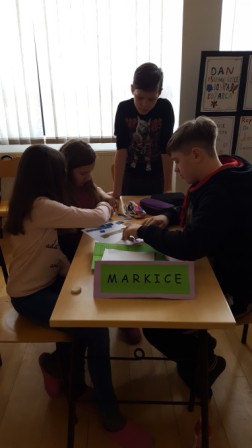 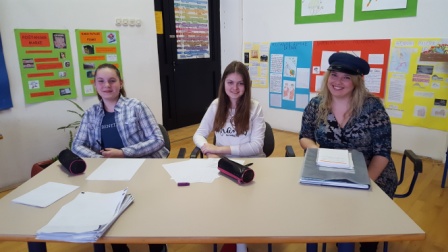 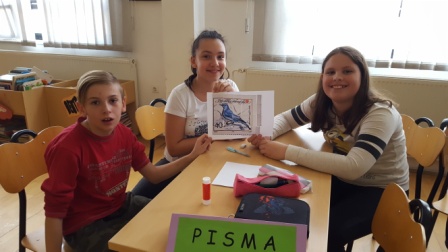 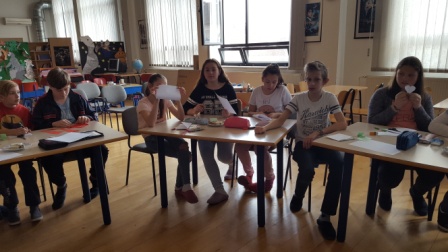 6.C piše pisma (30. 3.)
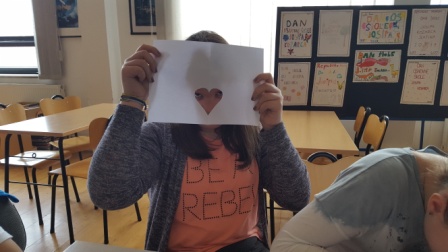 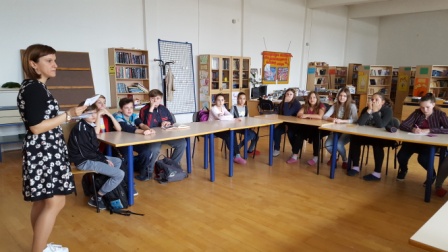 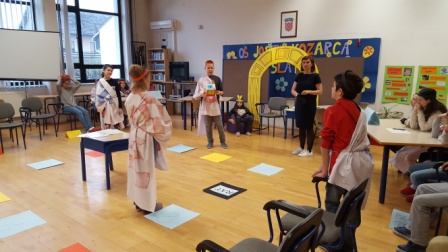 5.4. u sklopu projekta Povijest u knjižnici učenici su zaigrali igru - 
 USTROJ RIMSKE REPUBLIKE
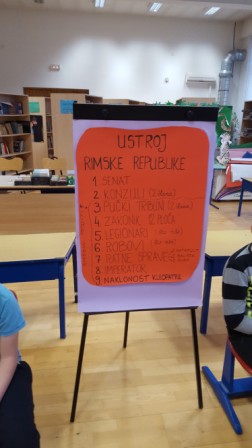 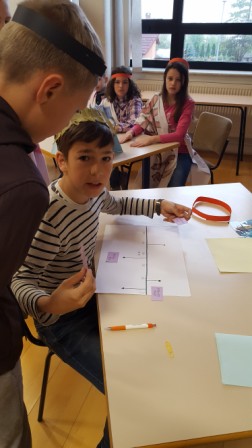 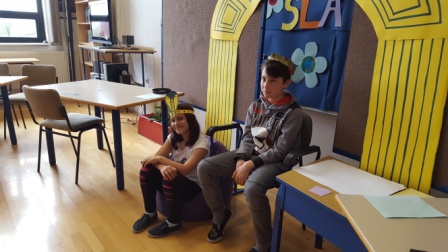 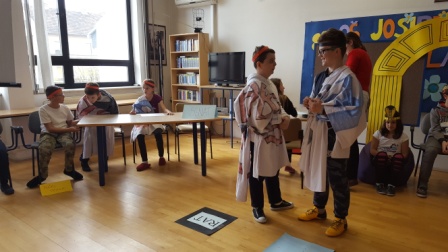 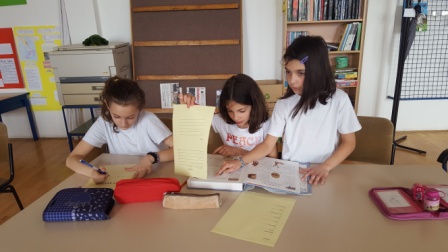 10., 11. i 12. 4. U knjižnici je održana aktivnost Enciklopedija- knjiga sveznalica 
za učenike 3.a,b,c
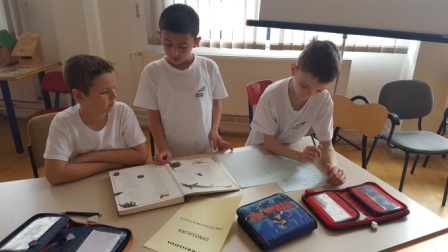 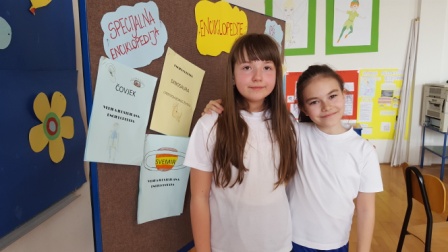 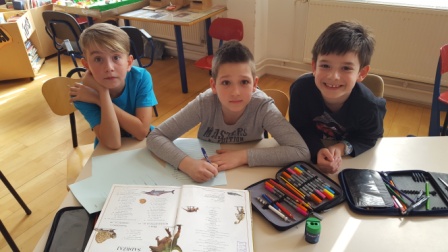 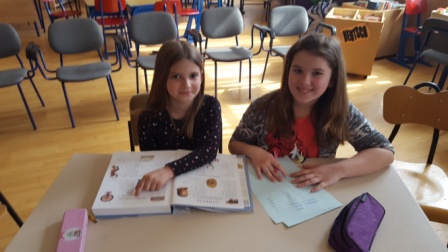 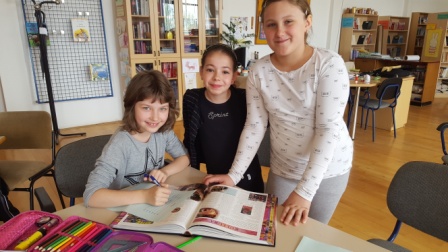 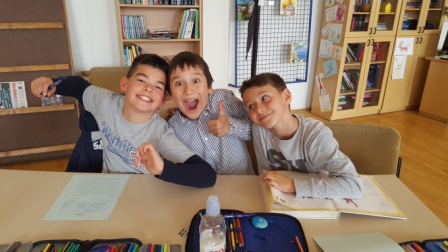 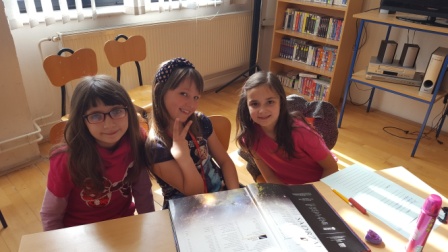 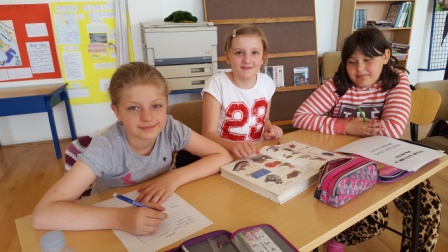 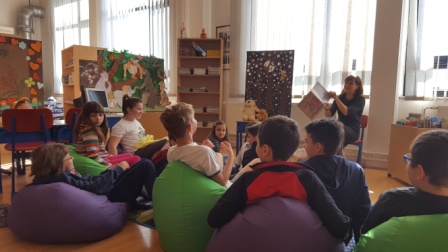 24.4 održana je aktivnost Gdje živi čarolija? kojom je obilježena Noć knjige u 
kojoj su sudjelovali učenici 3. i 5. raz. te Likovna skupina i Mladi knjižničari
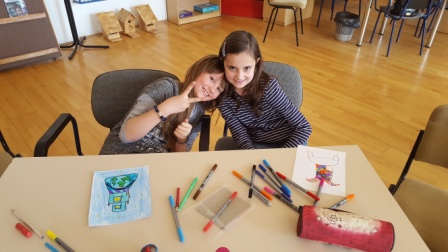 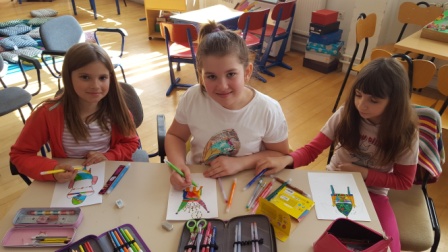 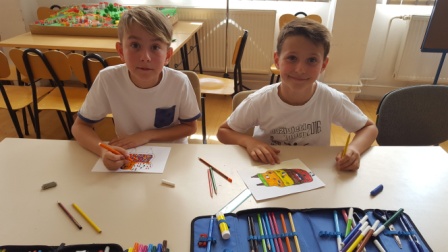 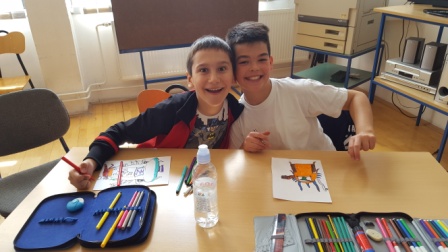 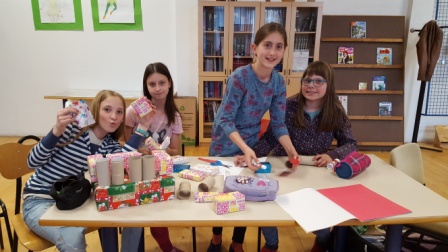 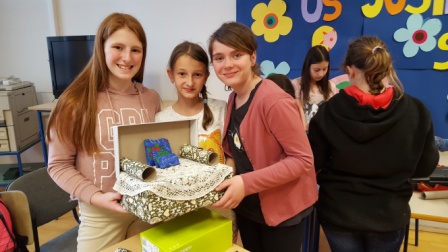 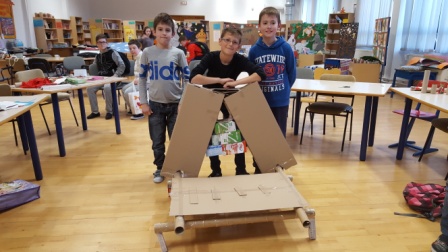 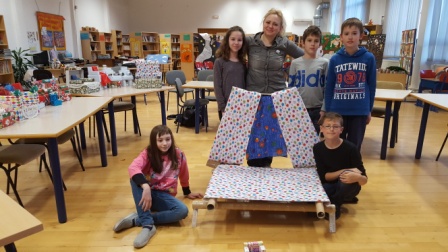 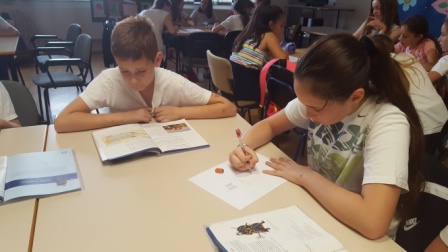 14.6. održana je zadnja aktivnost u sklopu projekta Povijest u knjižnici
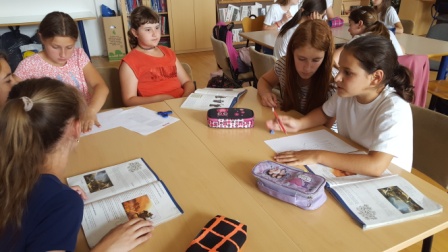 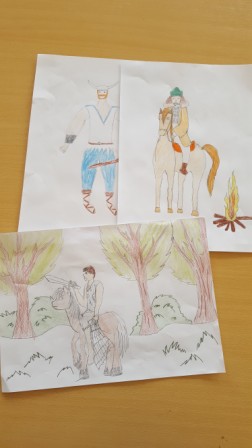